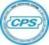 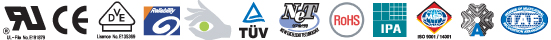 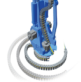 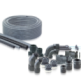 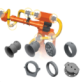 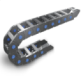 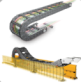 CPS Chain Compare List
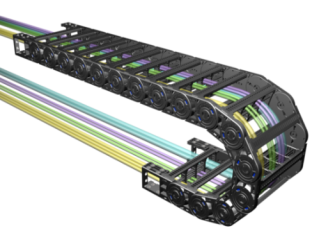 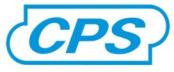 1
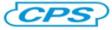 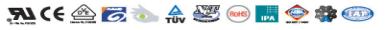 CPS Chain compare list
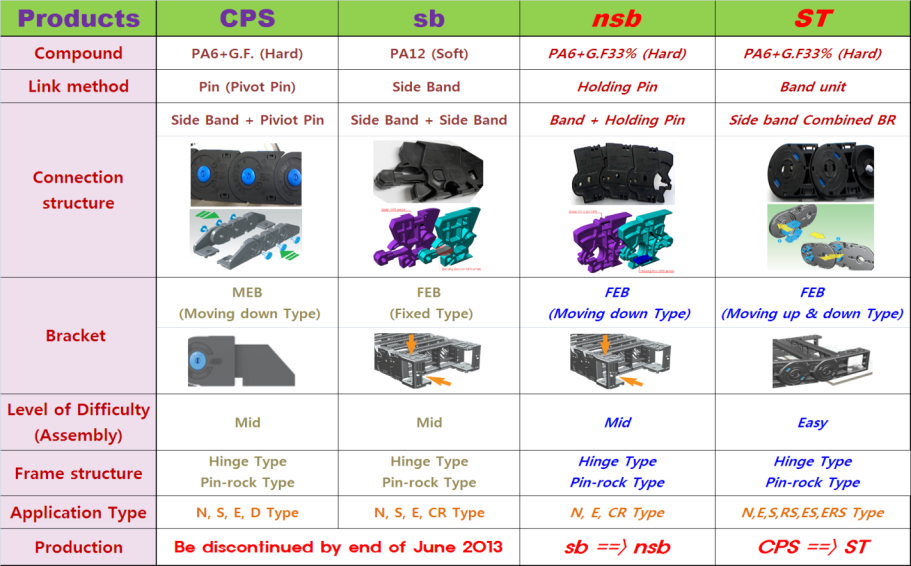 Stop 
production
2
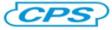 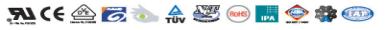 CPS  ST
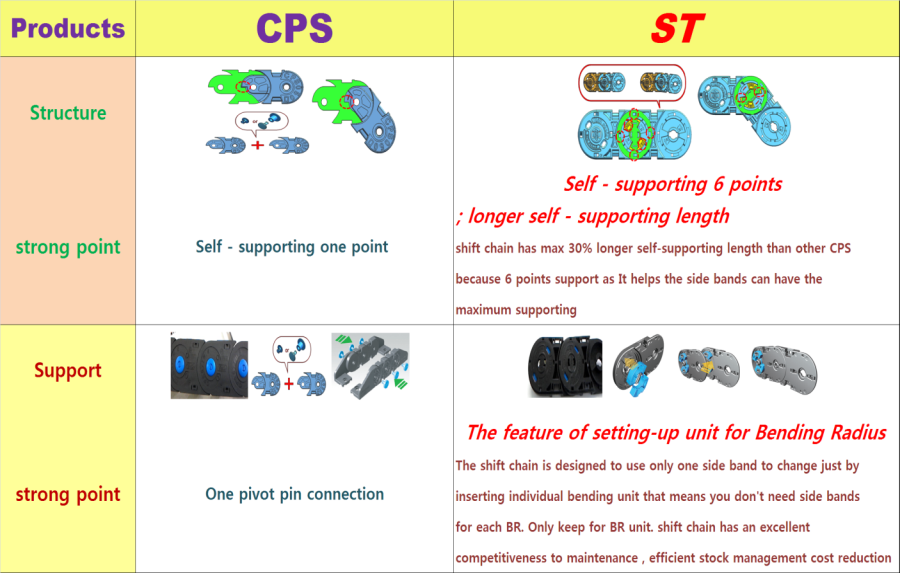 3
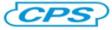 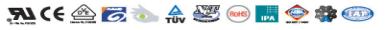 CPS  ST
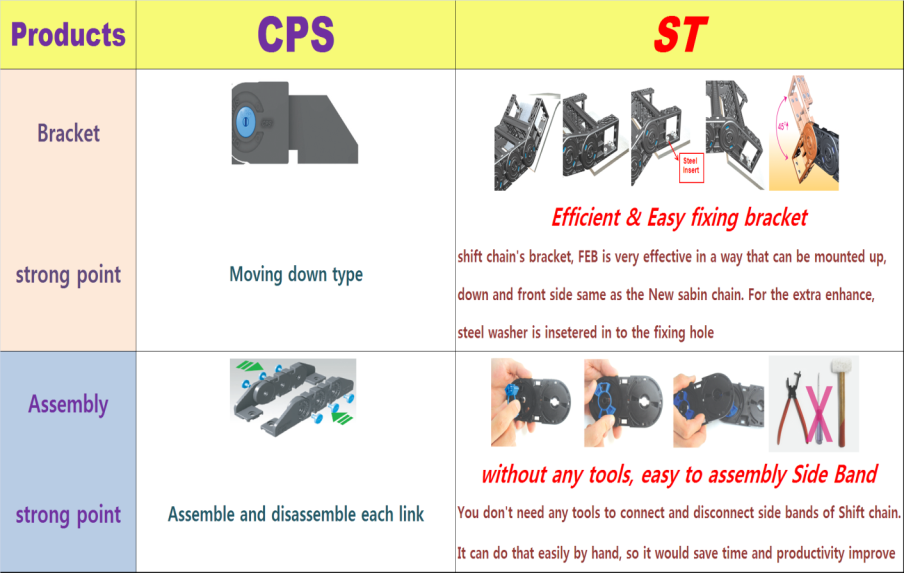 4
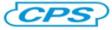 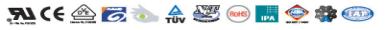 sb  nsb
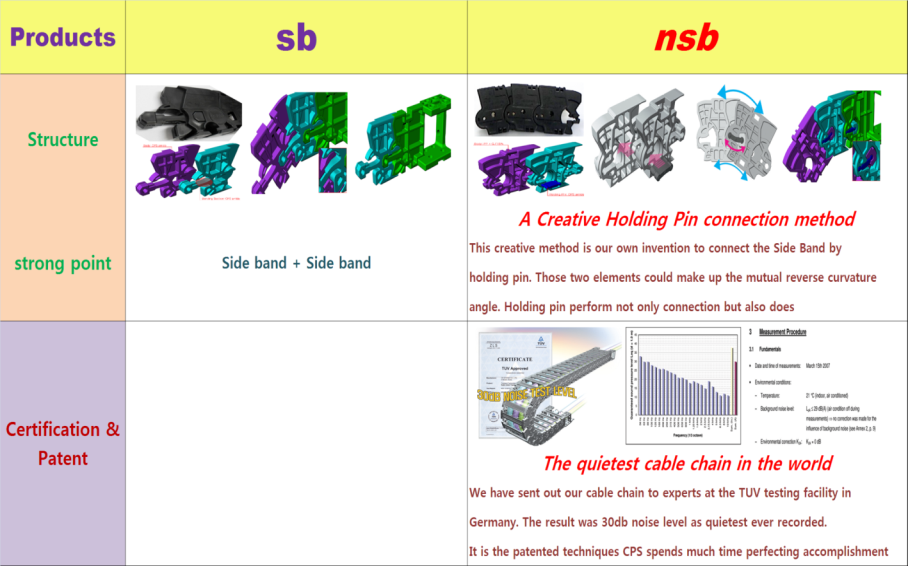 Stop production
5
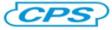 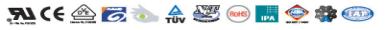 sb  nsb
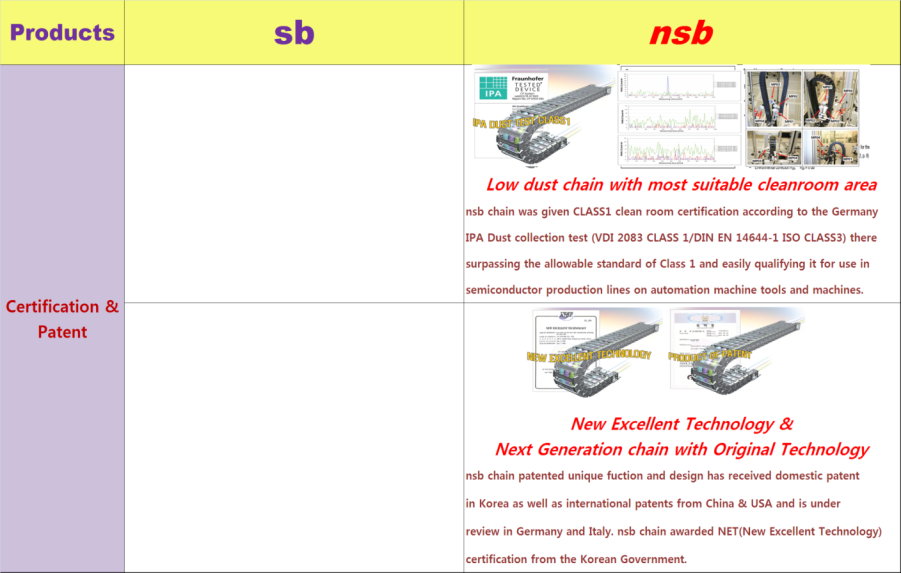 Stop production
6
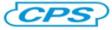 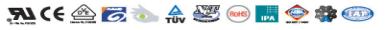 sb  nsb
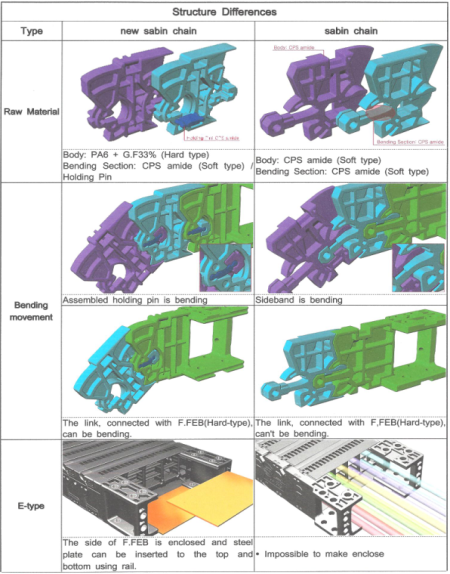 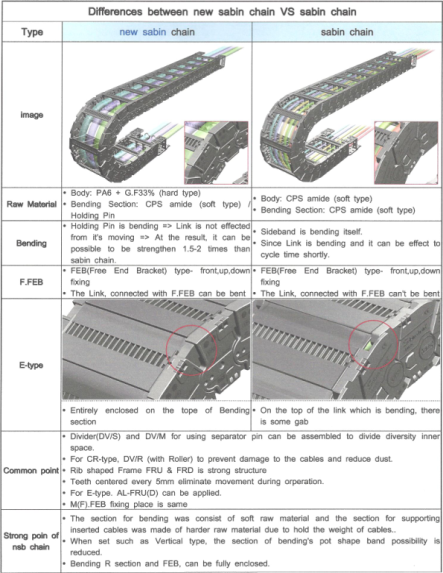 7
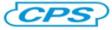 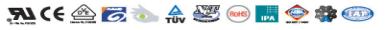 nsb application pictures
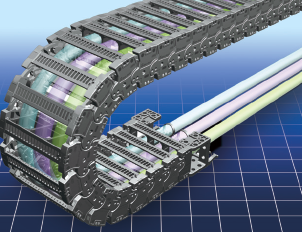 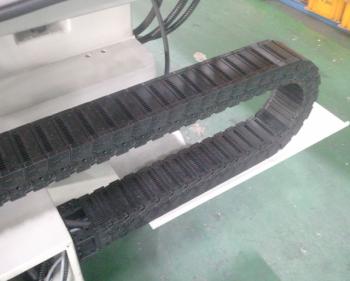 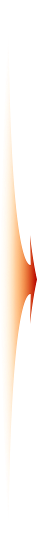 nsb chain
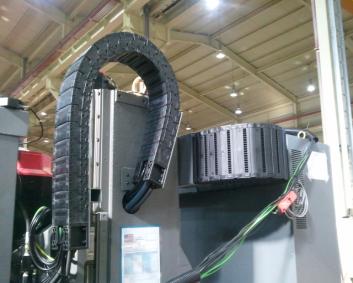 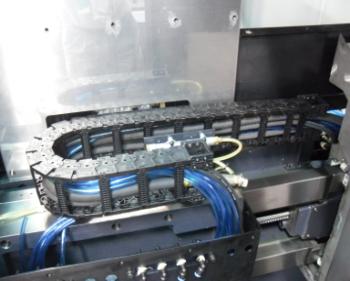 8
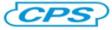 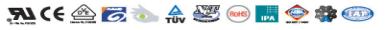 nsb compare to ST
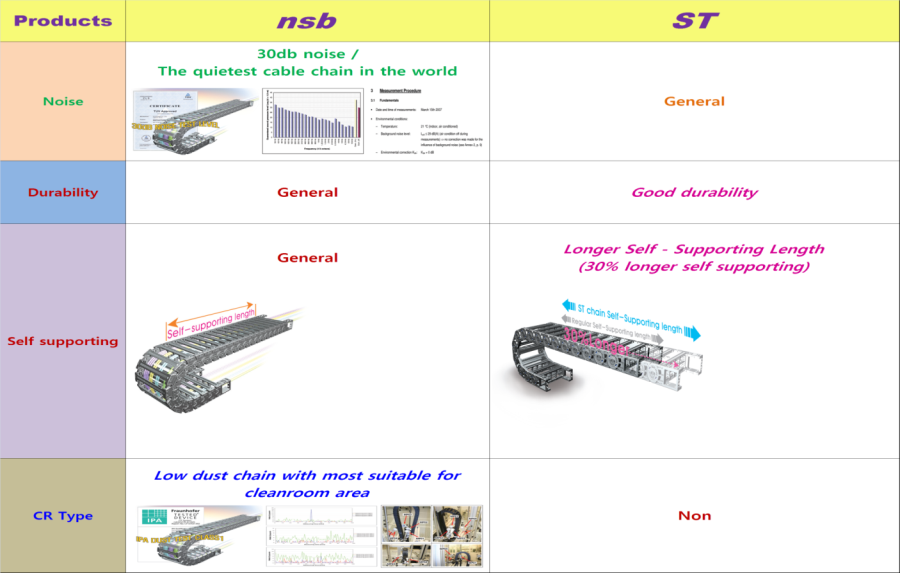 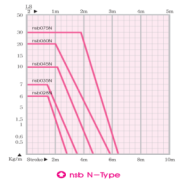 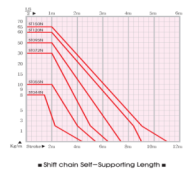 9
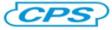 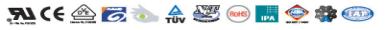 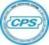 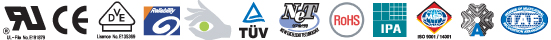 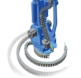 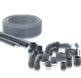 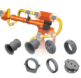 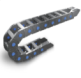 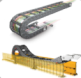 CPS Overseas sales dept
Thank you and Good day
Team leader JW Heo
10
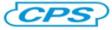 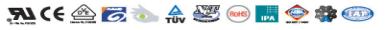